Основная информация о Системе поддержки EQAVET в странах Европейского Союза и Восточной Европы
Т. +7 4852 30 35 83; 
E-mail: info@dpo-edu.ru
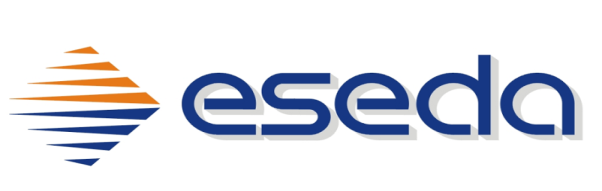 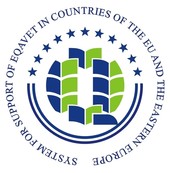 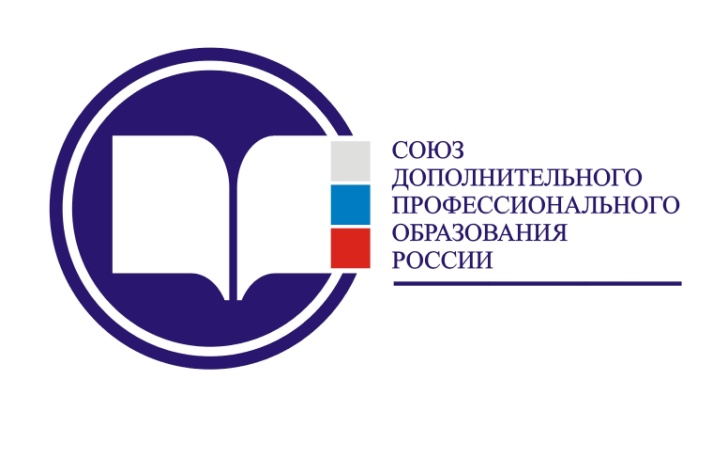 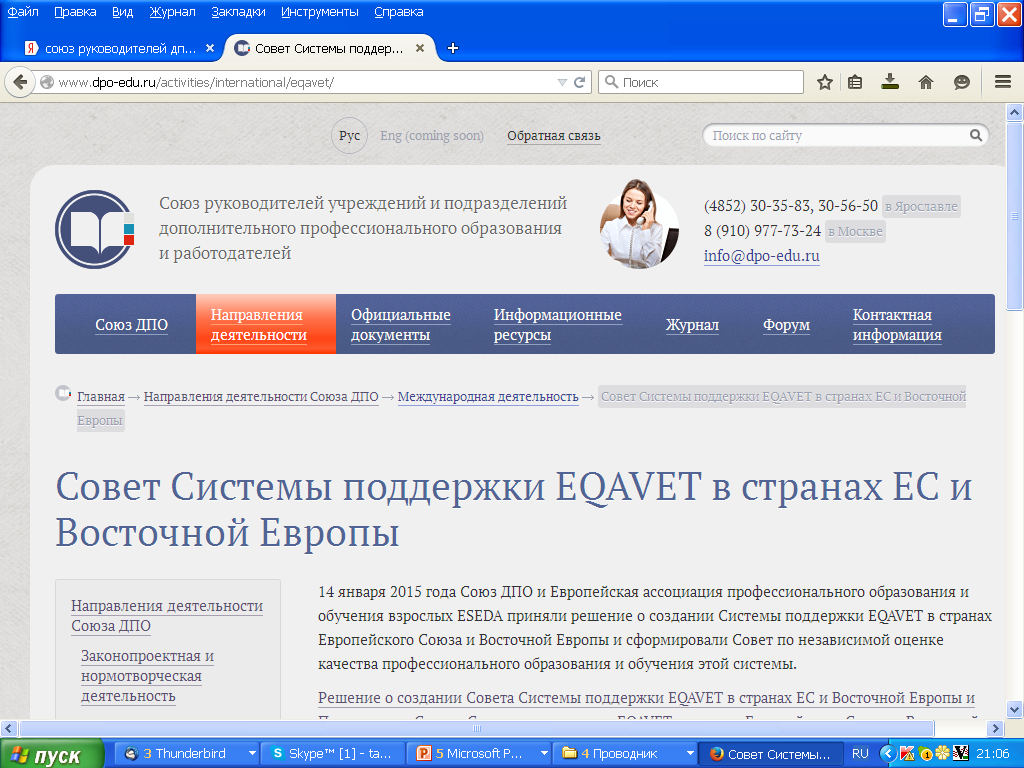 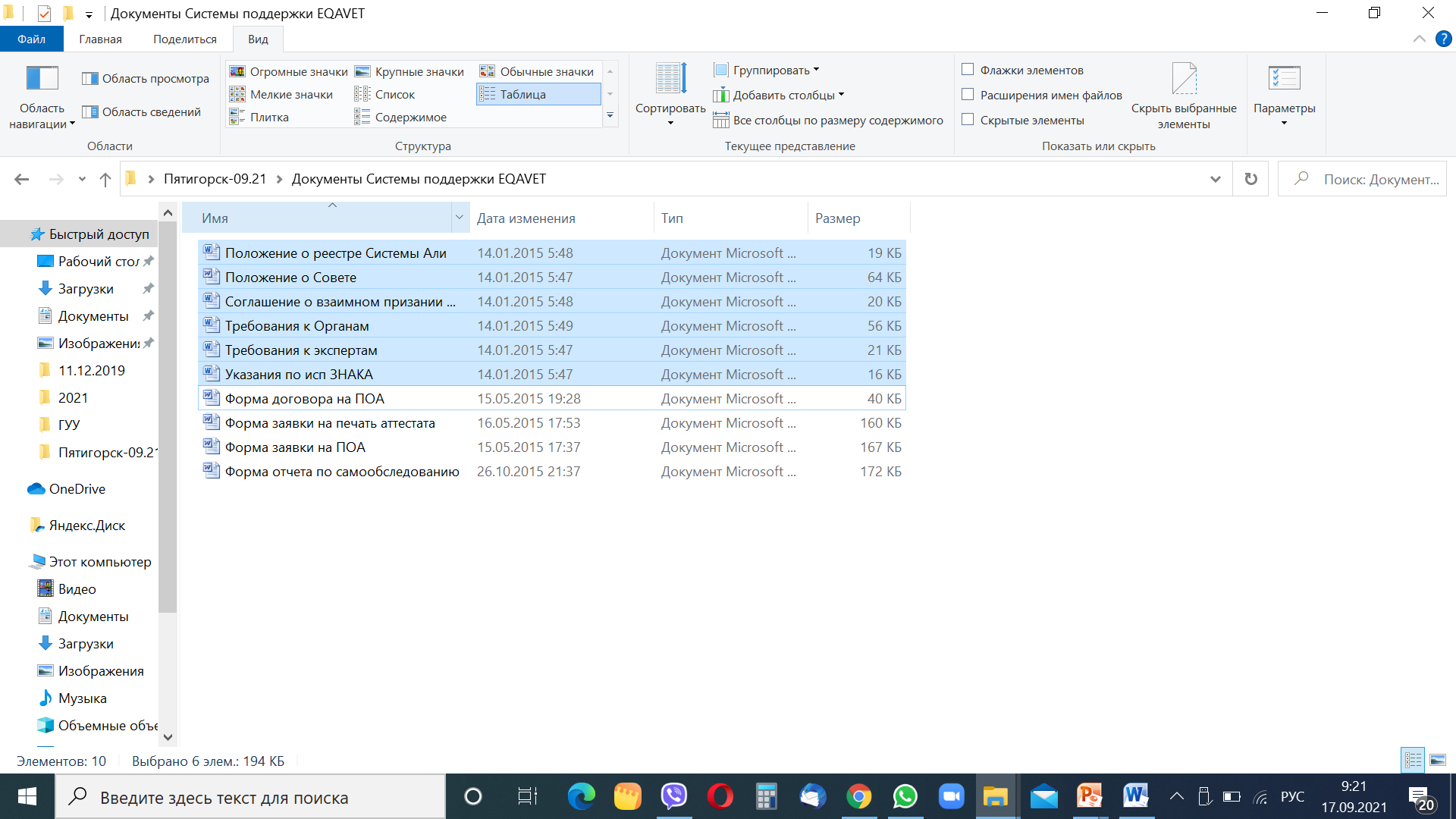 На сайте Союза ДПО
Каталог документов Системы поддержки  EQAVET в странах ЕС и Восточной Европы
Аналогичные документы для ОА
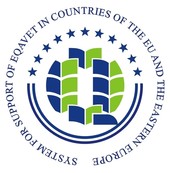 Базовые требования к экспертам
1. Законченное высшее образование;
2. Трехлетний стаж практической работы в соответствующей области;
3. Документ о квалификации установленного образца
4.  Участие в стажировочной оценке (не менее 4-х)
5. Для поддержания компетентности эксперт по независимой оценке должен участвовать в течение года не менее чем в одной процедуре аккредитации

Эксперт может быть аттестован для проведения аккредитации в одной или нескольких областях.
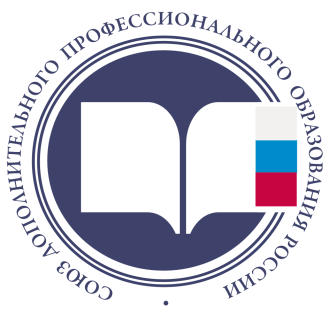 Базовые требования к экспертам
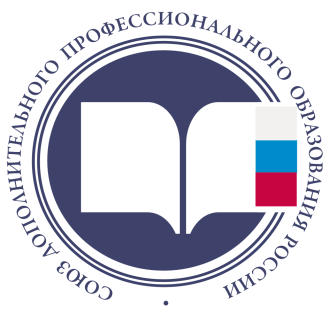 Критерии общественной аккредитации
Контекст организации (условия, в которых функционирует организация)
 Понимание организации и ее контекста
 Понимание потребностей и ожиданий заинтересованных сторон
 Установление области применения системы менеджмента качества
 Система менеджмента качества и ее процессы

Лидерство руководства 
 Лидерство и обязательства
 Политика в области качества
 Обязанности, ответственность и полномочия организации

Планирование 
 Действия в отношении рисков и возможностей
 Цели в области качества и планирование их достижения
3. Планирование изменений
Критерии ОА
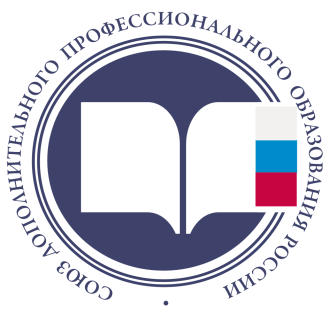 Продолжение
Поддерживающая (обеспечивающая деятельность)
1. Ресурсы  
2. Компетентность
3. Осведомленность 
4. Коммуникация 
5. Документированная информация
Организация деятельности
1. Планирование деятельности
2. Установление требований к услугам
3. Проектирование и разработка услуг
4. Управление внешними поставками услуг
5. Предоставление услуг
6. Управление несоответствиями в результатах процесса и услугах
Оценка деятельности
1. Мониторинг, измерение, анализ и оценка
2. Внутренний аудит
3. Анализ со стороны ВР
Улучшение
1.  Несоответствия и корректирующие действия
2. Постоянное улучшение
Критерии ОА
Профессионально-общественная и упрощенная общественная аккредитация в системе поддержки EQAVET в странах ЕС и Восточной Европы
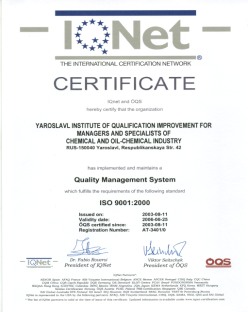 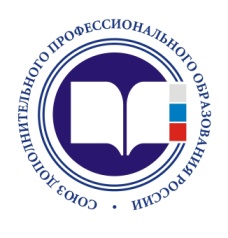 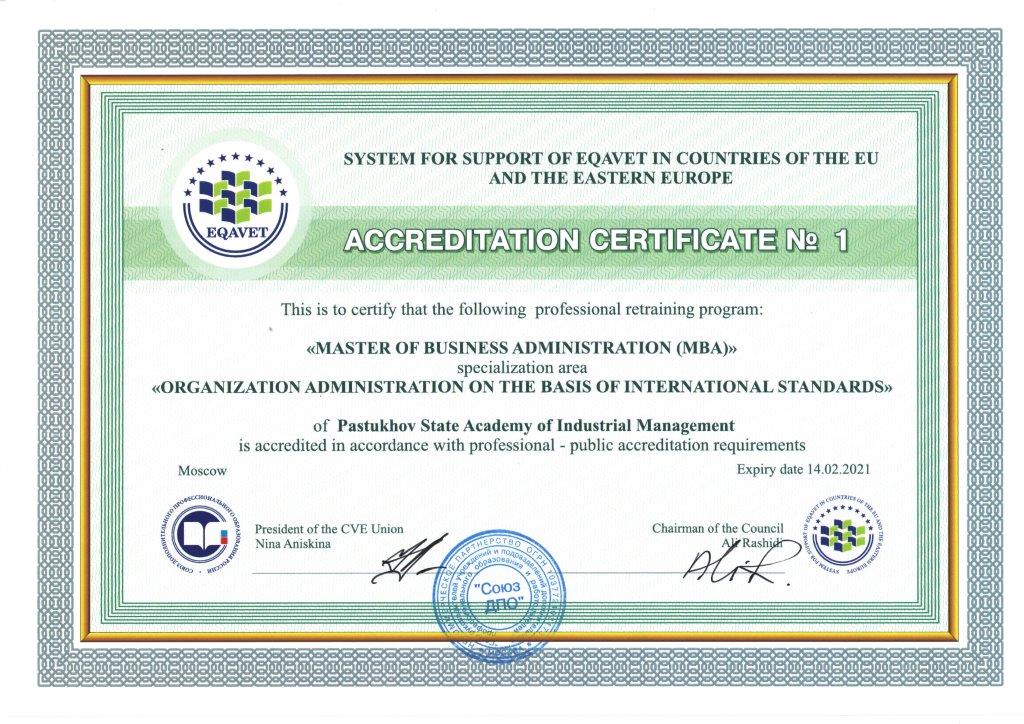 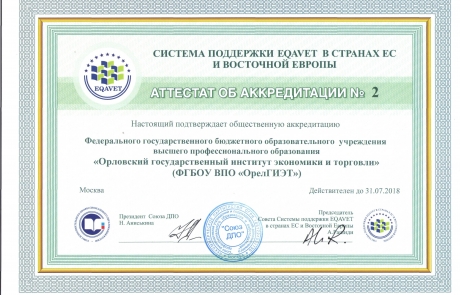 ПОА
ОА
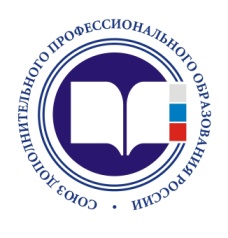 Аккредитованные Союзом ДПО профессиональные образовательные программы вносятся в 
Реестры ПОА Минобрнауки России и Минпросвещения России
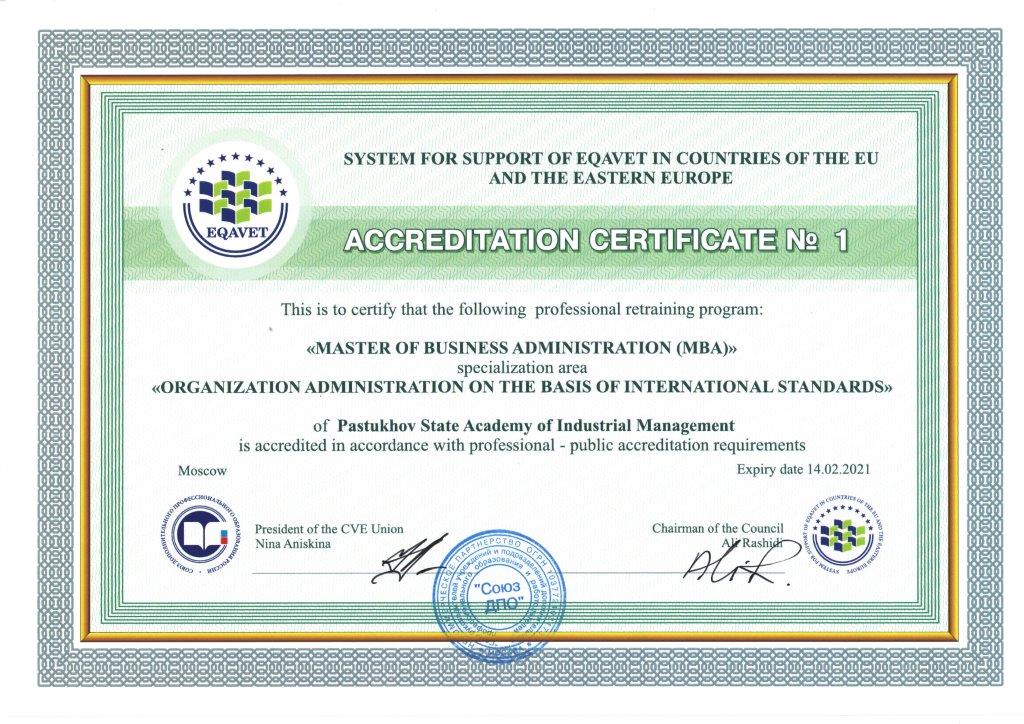 Результаты ПОА и ОА вносятся в международный Реестр Системы поддержки EQAVET в странах ЕС и Восточной Европы